暑假计划
Activate students’ background knowledge
Objectives
Discuss the cultural meaning of 宅
Compare the similarities and differences regarding summer break between China and the United States.
Objective (1)
1. Discuss the cultural meaning of 宅.
Instructions
Guide students to guess the meaning of 很宅. 
Guide students to describe what kind of persons are 宅男，宅女. 
Students in small groups if they are 宅男，宅女, and when they are很宅, what they do.
你觉得他们是什么样的人？为什么我们说他们是很宅的人？
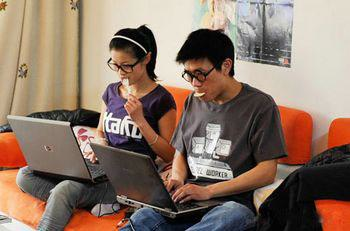 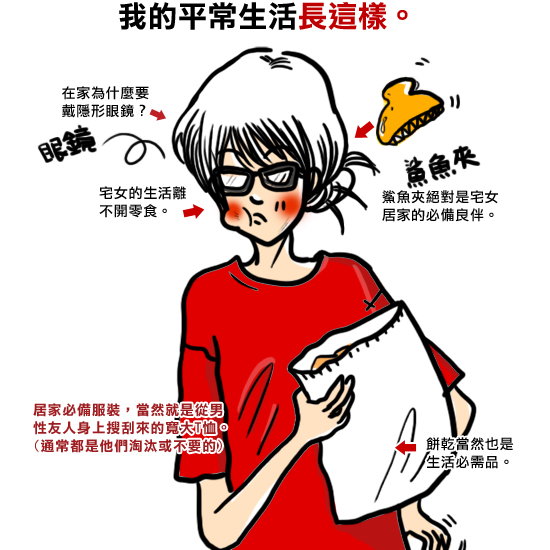 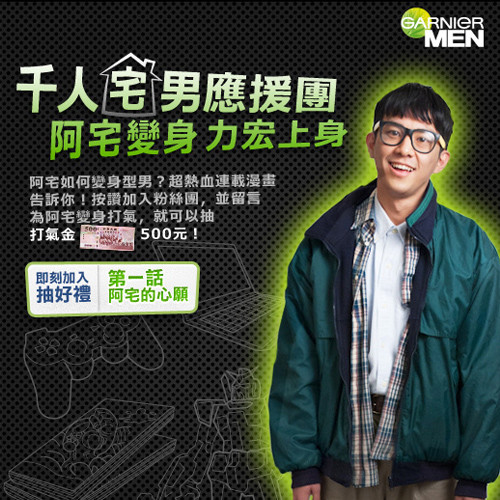 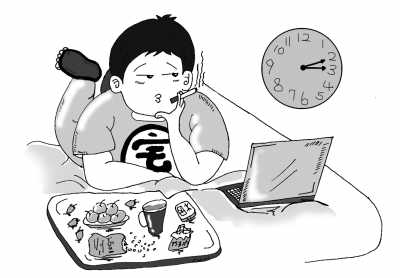 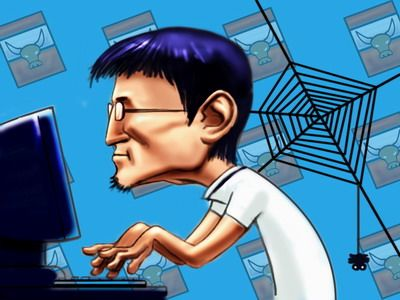 什么是宅？
宅是家，在家的意思
你们觉得一个很“宅”的人是什么意思？
你们觉得宅男，宅女 是什么意思？
宅男（宅的男人）喜欢／常常做什么？
常常在家玩游戏，上网
喜欢看动画片，特别是日本动画
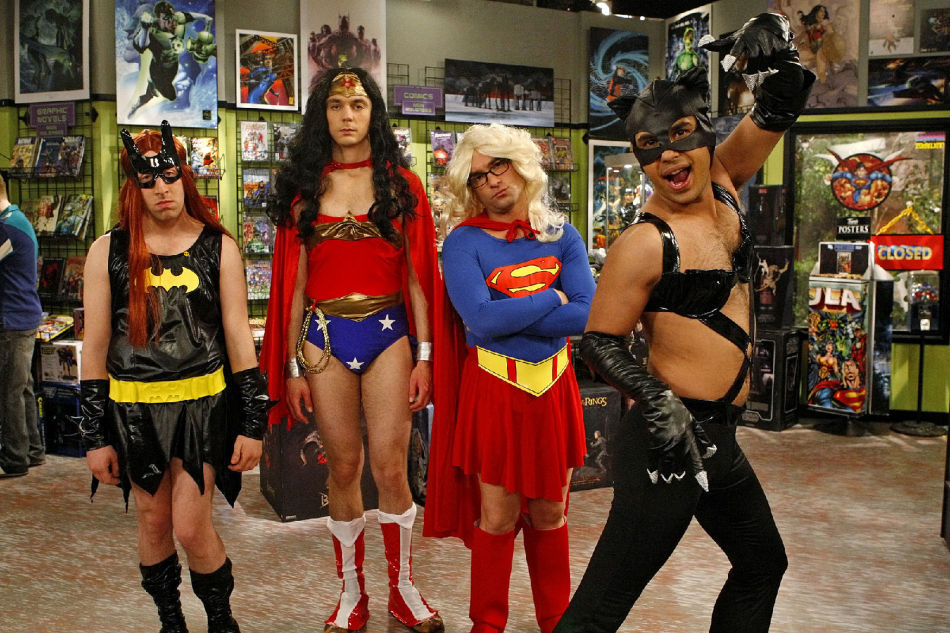 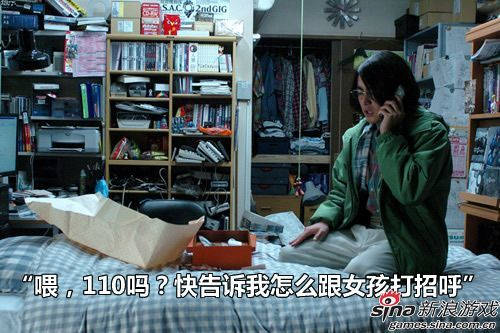 他们不喜欢／不会做什么？
不喜欢派对，跟大家出去
不喜欢运动
不会穿时兴的衣服
不会和女孩子聊天
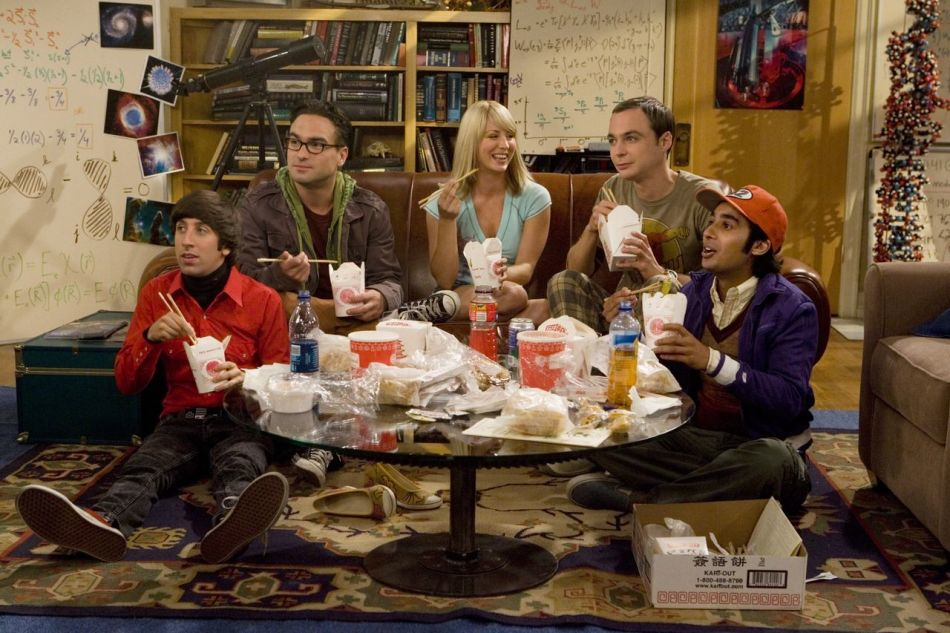 宅女们呢？
宅女们很不喜欢出门，参加派对，常常在家上网，看电视／影
有的宅女不会穿衣服、打扮(da ban)
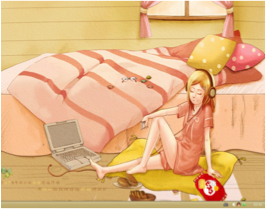 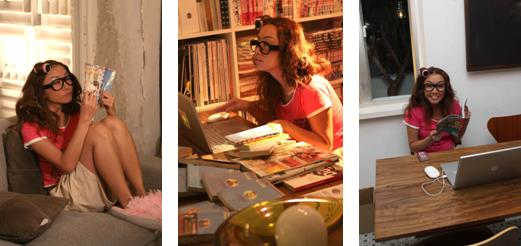 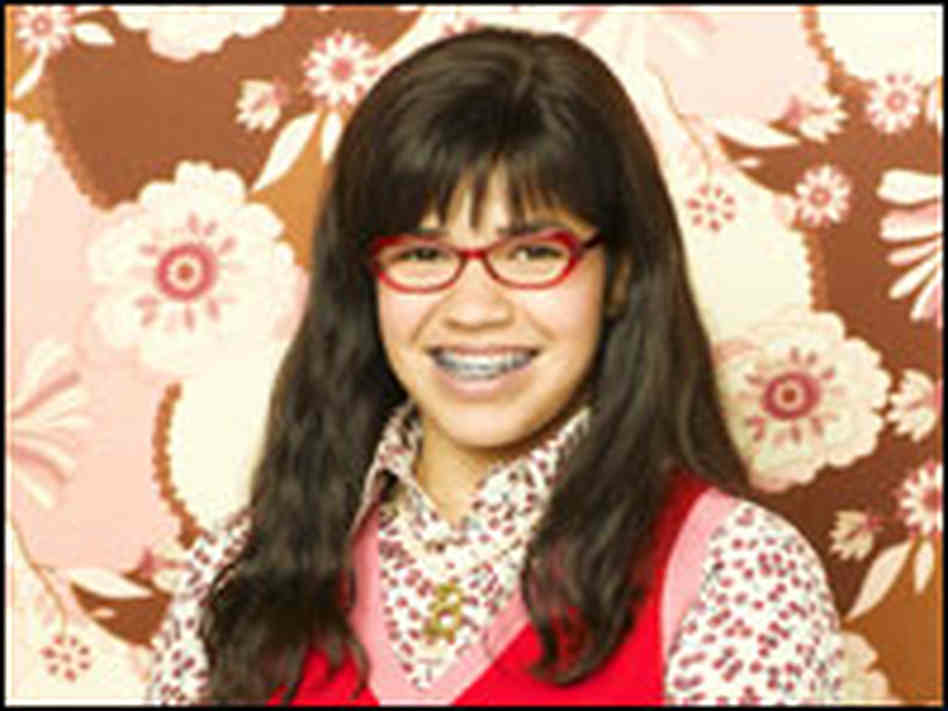 有的宅女很漂亮。。
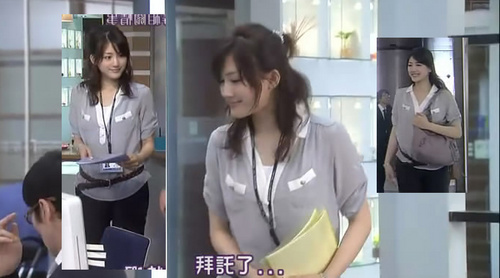 可是不喜欢出去玩，喜欢在家
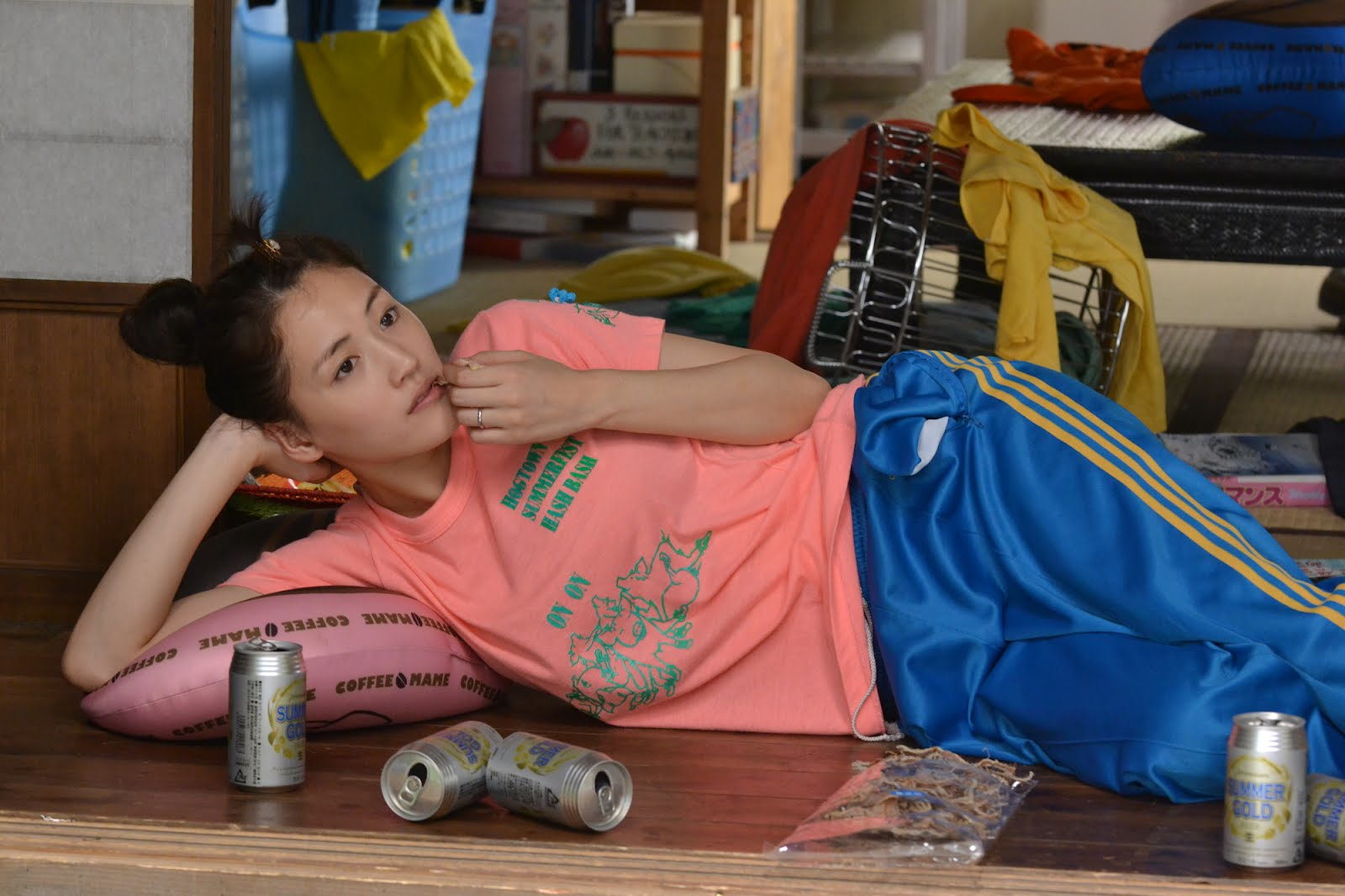 每个人都有宅的时候
老师说说自己宅不宅？有一点宅？一般宅的时候做什么？
同学们小组活动, 说说他们／她们 是不是宅？一般宅的时候做什么？
Objective (2)
Compare the similarities and differences regarding summer break between China and the United States.
Instructions (1)
Ask students about their summer break in the States. 
Read the information about summer break in China on websites.
Instructions (2)
Target questions:
美国大学一般什么时候放暑假？
我们大学今年什么时候放暑假？
中国大学一般什么时候放暑假？
Students skim a website to find the answer.
Instructions (2)
Target questions:
美国大学一般什么时候开学？
我们大学今年什么时候开学？
中国大学一般什么时候开学？
Students skim a website to find the answer.
Instructions (2)
Target questions:
美国大学生一般暑假做什么？
你这个暑假打算做什么？
中国大学生一般暑假做什么？
Students skim a website to find the answer.
放暑假
放暑假
什么时候放暑假？
放暑假

什么时候放暑假?
一般什么时候放暑假？
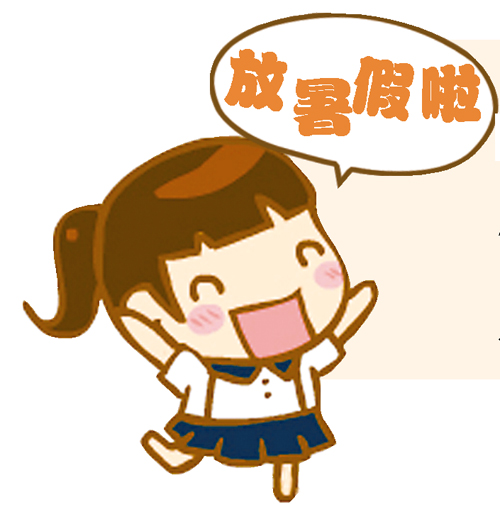 放暑假

什么时候放暑假?

一般什么时候放暑假?
美国大学一般什么时候放暑假？
放暑假
什么时候放暑假?
一般什么时候放暑假?
美国大学一般什么时候放暑假？
我们学校今年什么时候放暑假？
中国大学一般什么时候放暑假？
放暑假

什么时候放暑假?

一般什么时候放暑假?

中国大学一般什么时候放暑假？
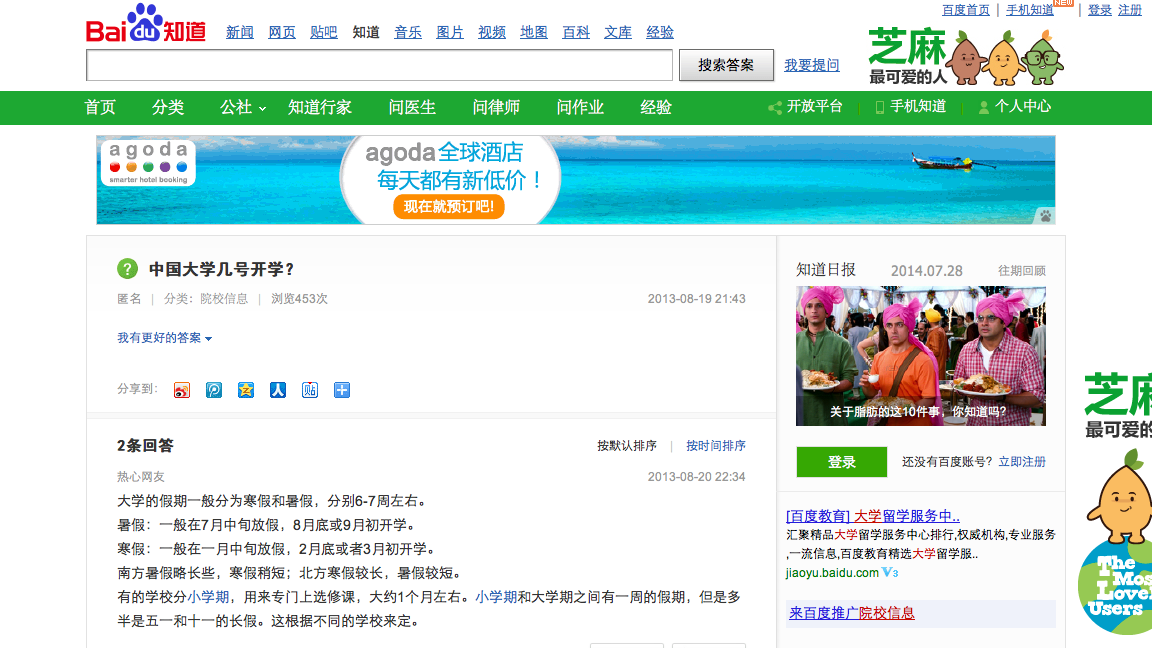 中国大学一般什么时候放暑假？
回答：
大学暑假：一般在7月中放假，6-7周左右。
美国大学一般什么时候开学？
开学
什么时候开学
一般什么时候开学
美国大学一般什么时候开学？
我们大学今年什么时候开学？
中国大学一般什么时候开学？
开学

什么时候开学?

一般什么时候开学?

中国大学一般什么时候开学？
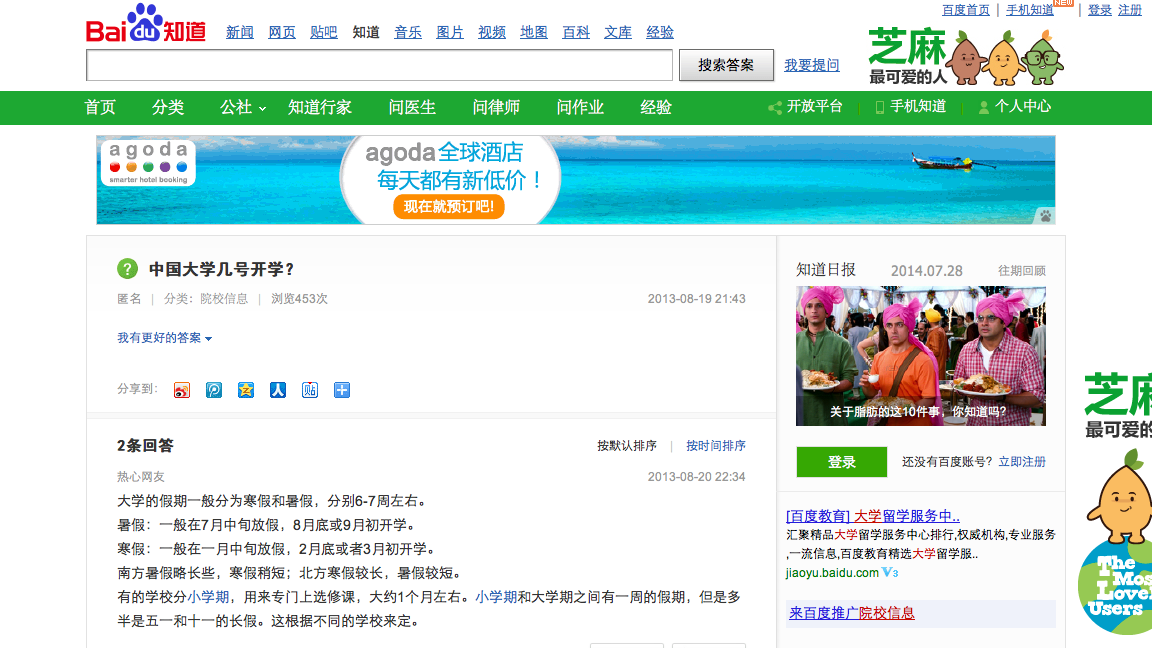 中国大学一般什么时候开学？
回答：
大学暑假：一般在8月底或9月初开学，6-7周左右。


http://zhidao.baidu.com/question/582758140.html
美国大学生一般暑假做什么？
做什么

暑假做什么

一般暑假做什么

美国大学生一般暑假做什么？
美国大学生一般暑假做什么？
美国大学生一般暑假做什么？
美国大学生一般暑假做什么？
美国大学生一般暑假做什么？
你呢？
你今年暑假打算做什么？
中国大学生一般暑假做什么？
中国大学生一般暑假做什么？
中国大学生一般暑假做什么？
中国大学生暑假做哪三件事？
Texts and images resources
http://zhidao.baidu.com/question/582758140.html
http://www.cnjsjy.cn/shujia/shujia.html
http://www.zsbtv.com/Web/c_000000010001/d_59013.html
http://adiestradorescastro.com/summer-clipart
http://bestclipartblog.com/26-college-clip-art.html
http://tieba.baidu.com/p/713701075
http://www.citygf.com/FSNews/FS_002003/FS_002003005/201106/t20110621_1772503.html
http://www.citygf.com/FSNews/FS_002003/FS_002003005/201106/t20110621_1772503.html
Texts and images resources
http://www.580cy.cn/html/2013/manage-3_1109/4747.html
https://ndlink.org/meet-our-new-interns/
http://www.visionunion.com/article.jsp?code=201406260024
http://www.nipic.com/show/3/64/c3a88a9e2347931d.html
http://jiaoyu.3158.cn/20130717/n7542988962696.html
http://blog.qualitybath.com/organizing/spring-cleaning/
http://www.nipic.com/show/3/81/4912107ka88f1850.html
http://www.granburyisd.org/summerschool